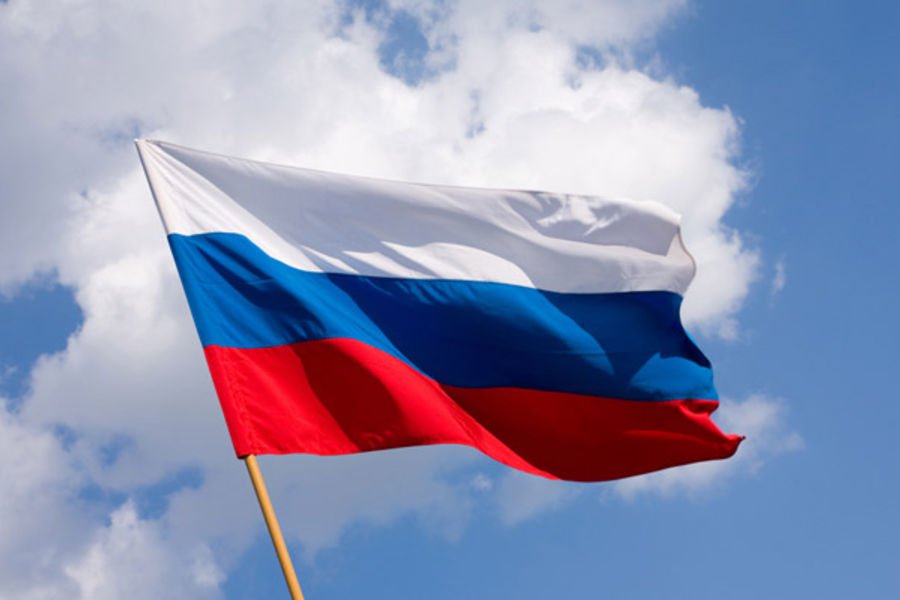 Бюджет для граждан
Козловского сельского поселения Атяшевского района на 2022 год и на плановый период 2023 и 2024 годов
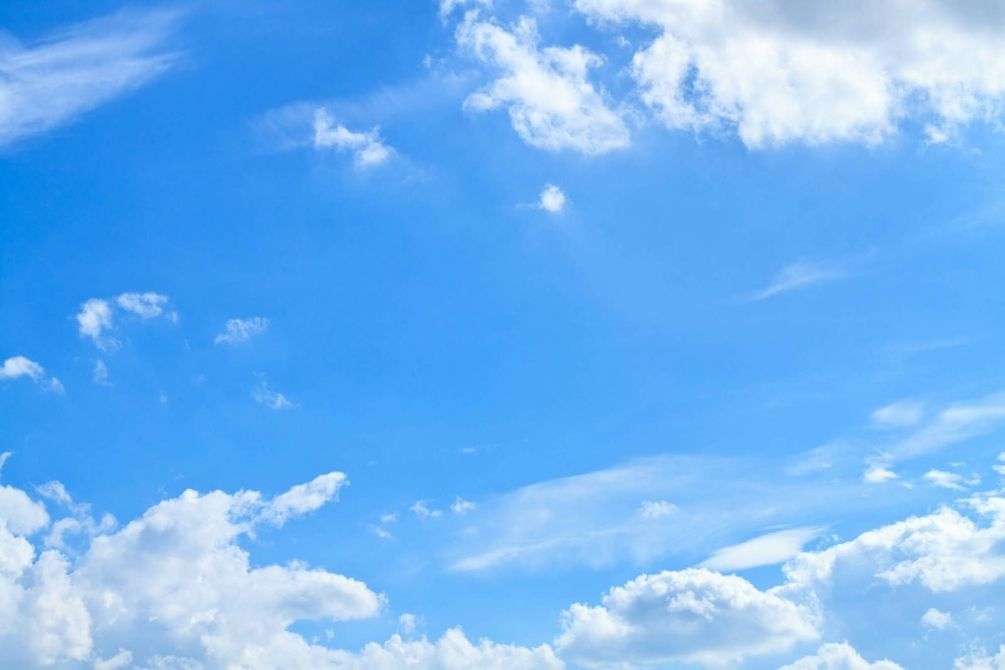 Уважаемые жители Козловского сельского поселения!	
 «Бюджет для граждан» познакомит Вас с основными положениями проекта бюджета нашего поселения на 2022-2024 годы.
    Надеемся, что представление бюджета и бюджетного процесса в понятной для жителей форме повысит уровень общественного участия граждан в бюджетном процессе Козловского сельского поселения.
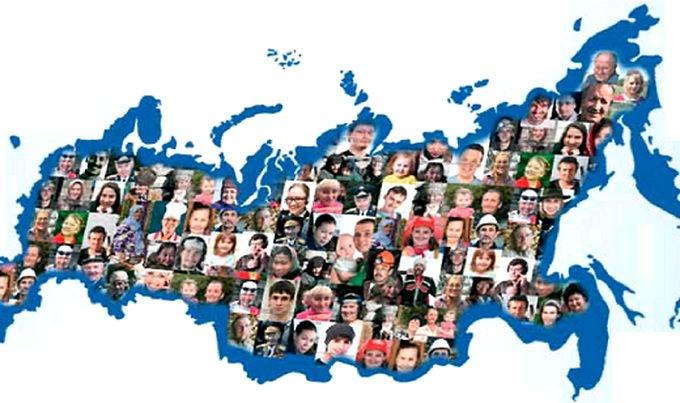 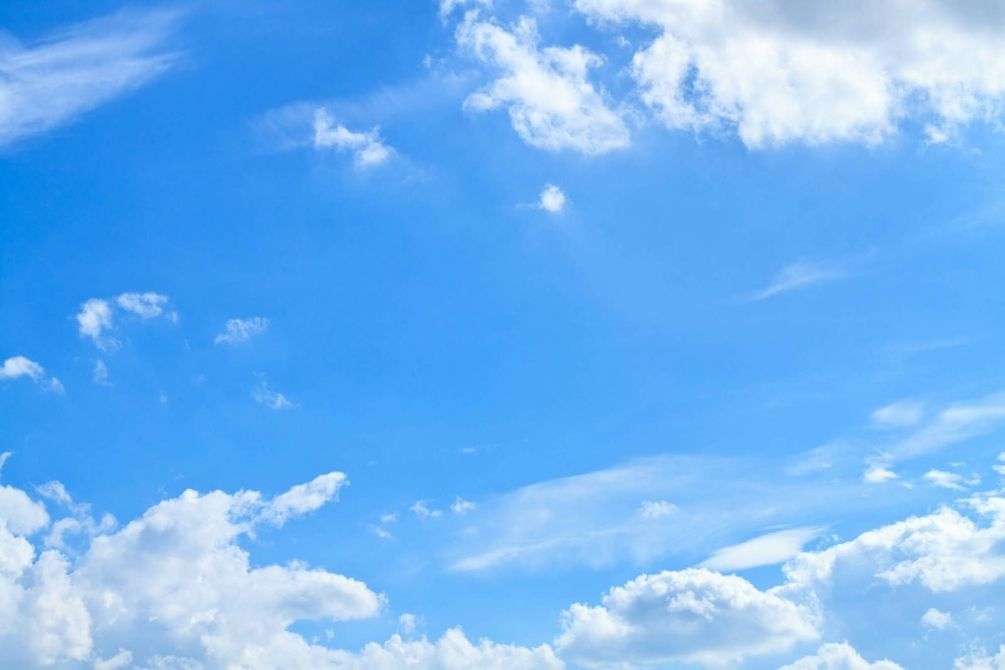 Что такое «Бюджет для граждан»?
Бюджет для граждан – это упрощённая версия бюджетного документа, которая использует неформальный язык и доступные форматы, чтобы облегчить для граждан понимание бюджета, объяснить им планы и действия администрации муниципального образования во время бюджетного года и показать формы их возможного взаимодействия с администрацией по вопросам расходования общественных финансов
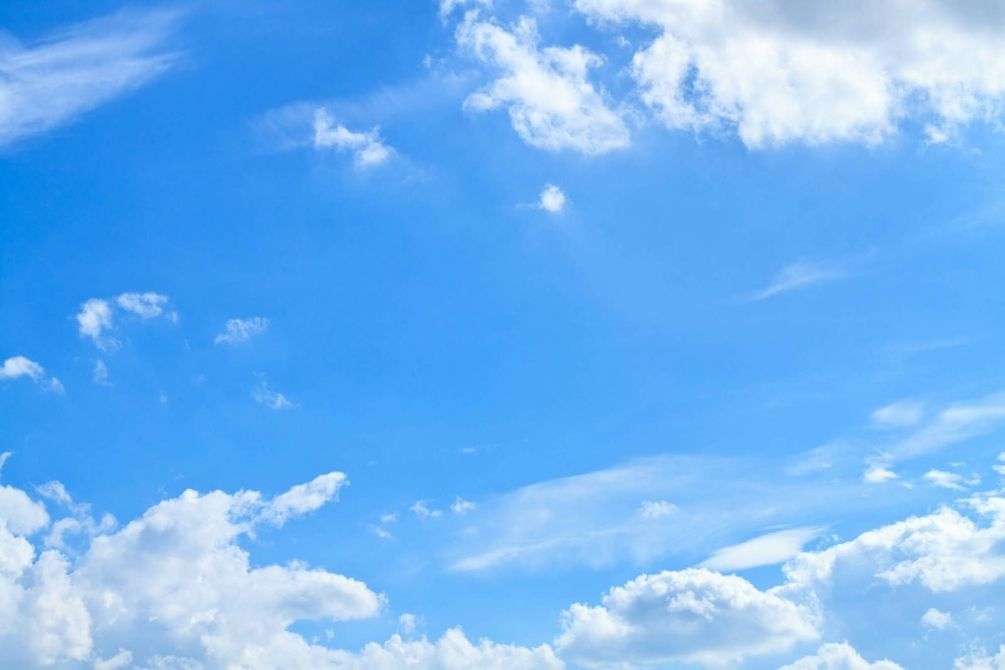 Проект бюджета Козловского сельского поселения Атяшевского района на 2022 год и на плановый период 2023 и 2024 годов направлен на решение следующих ключевых задач:
Повышение эффективности бюджетной политики;
Соответствие финансовых возможностей Козловского сельского поселения ключевым направлениям развития;
Повышение роли бюджетной политики для поддержки экономического роста;
Повышение прозрачности и открытости бюджетного процесса;
Обеспечение устойчивости и сбалансированности бюджетной системы в целях гарантированного исполнения действующих и принимаемых расходных обязательств
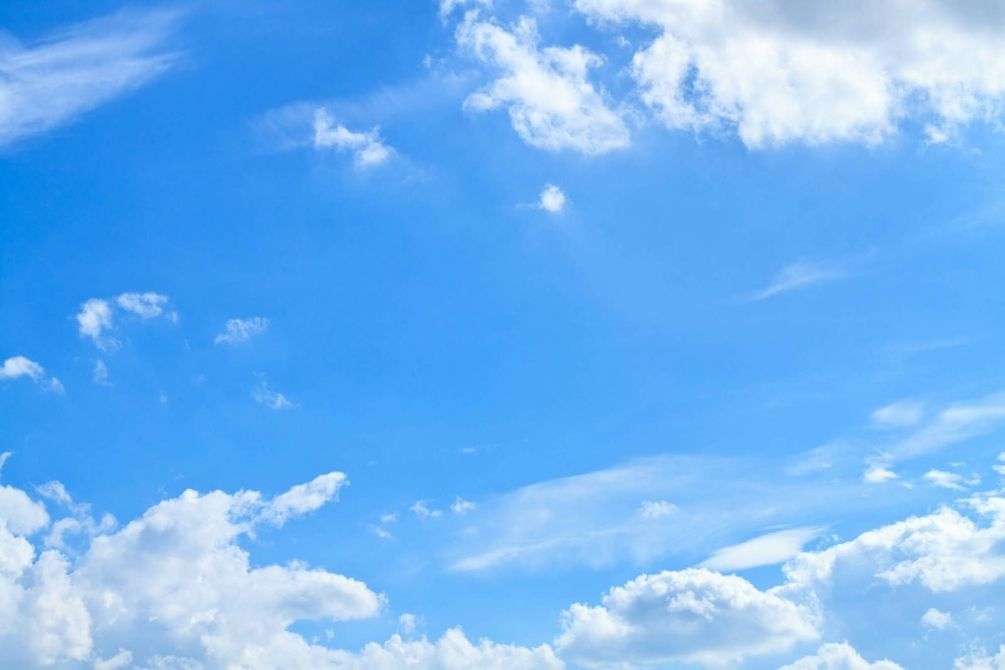 Понятие «БЮДЖЕТ»
«БЮДЖЕТ» (от старонормандского bougette – кошелек, сумка, кожаный мешок) – форма образования и расходования денежных средств, предназначенных для финансового обеспечения задач и функций государства и местного самоуправления
ДОХОДЫ – поступающие в бюджет денежные средства : налоги юридических и физических лиц, административные платежи и сборы, безвозмездные поступления)
РАСХОДЫ – выплачиваемые из бюджета средства (социальные выплаты населению, финансовое обеспечение госучреждений, капитальное строительство и др.
Гражданин, его участие в бюджетном процессе
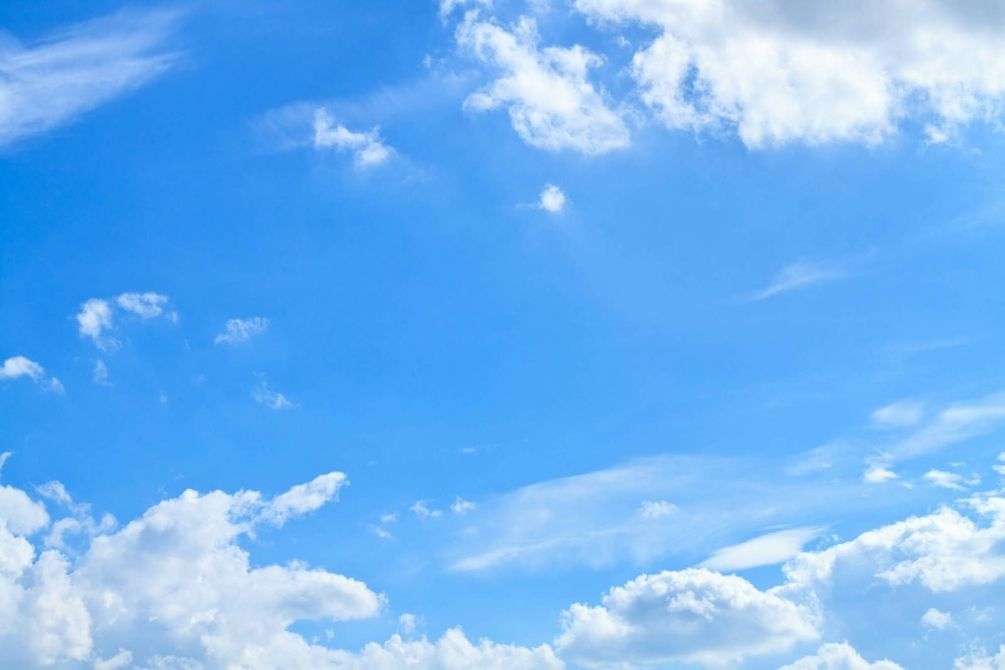 Помогает формировать доходную часть бюджета (например, налог на доходы физических лиц)
Как налогоплательщик
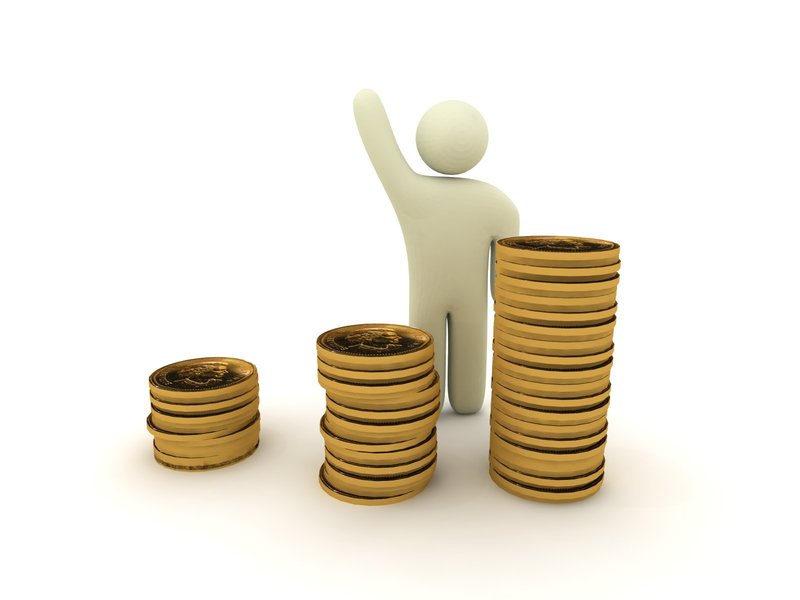 Бюджет
Как получатель социальных гарантий
Получает социальные гарантии - расходная часть бюджета (образование, культура, здравоохранение, социальная поддержка и др.)
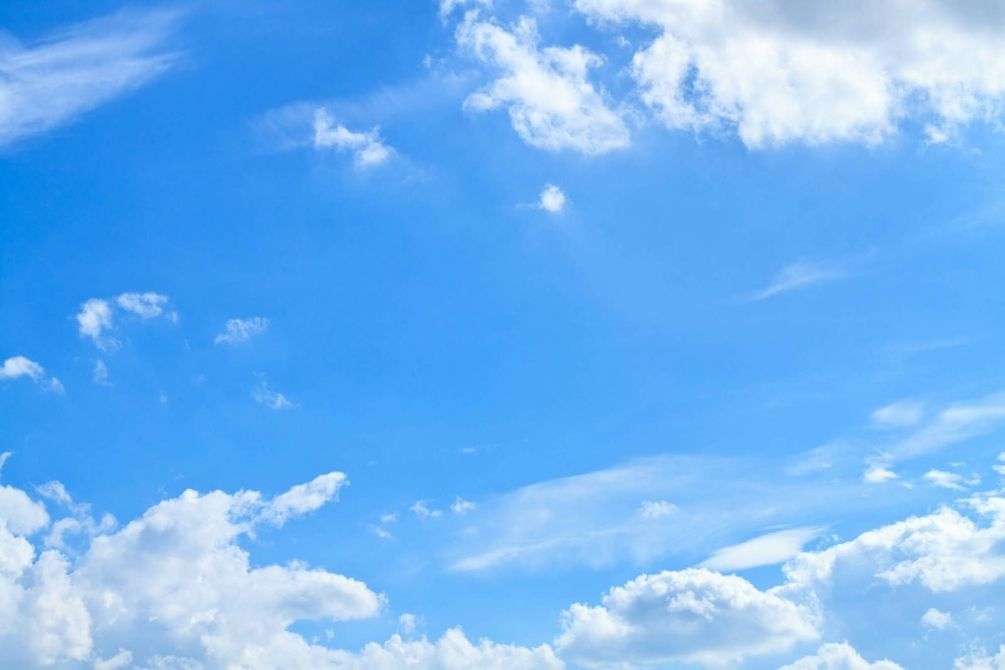 Основные параметры бюджета Козловского сельского поселения на 2022-2024 Гг.(тыс.руб.)
2022г.
Доходы – 4697,6
Расходы –4853,6
2023 г
Доходы – 3962,1

Расходы –4120,0
2024 г.
Доходы – 4150,4
Расходы –4317,5
Все 3 года дефицит равен 2022г.-156,0; 2023г.-157,9; 2024 г.- 167,1
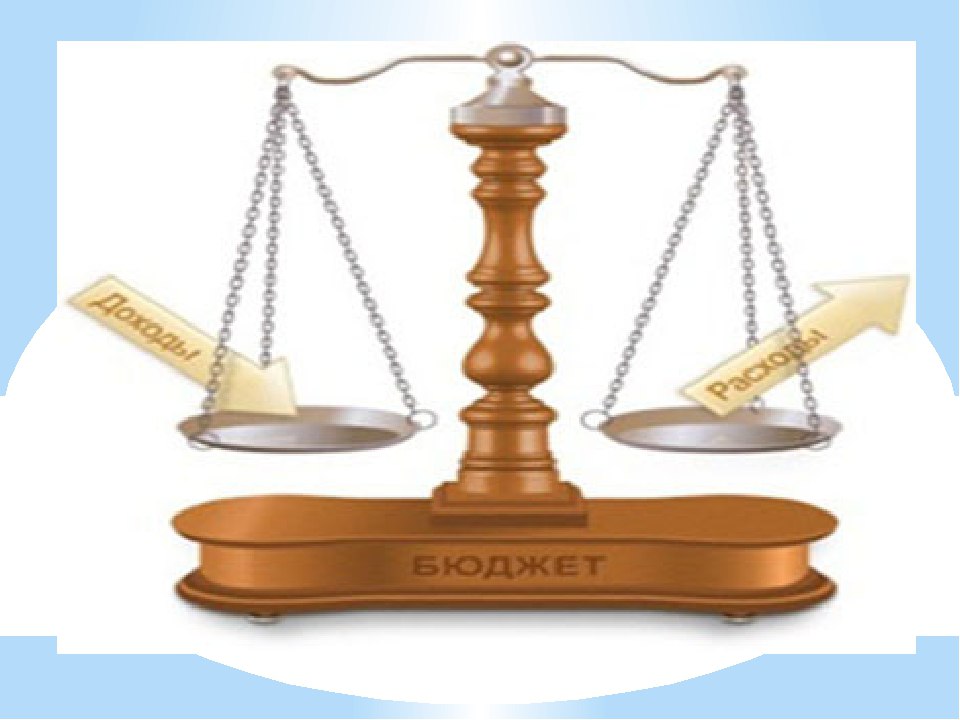 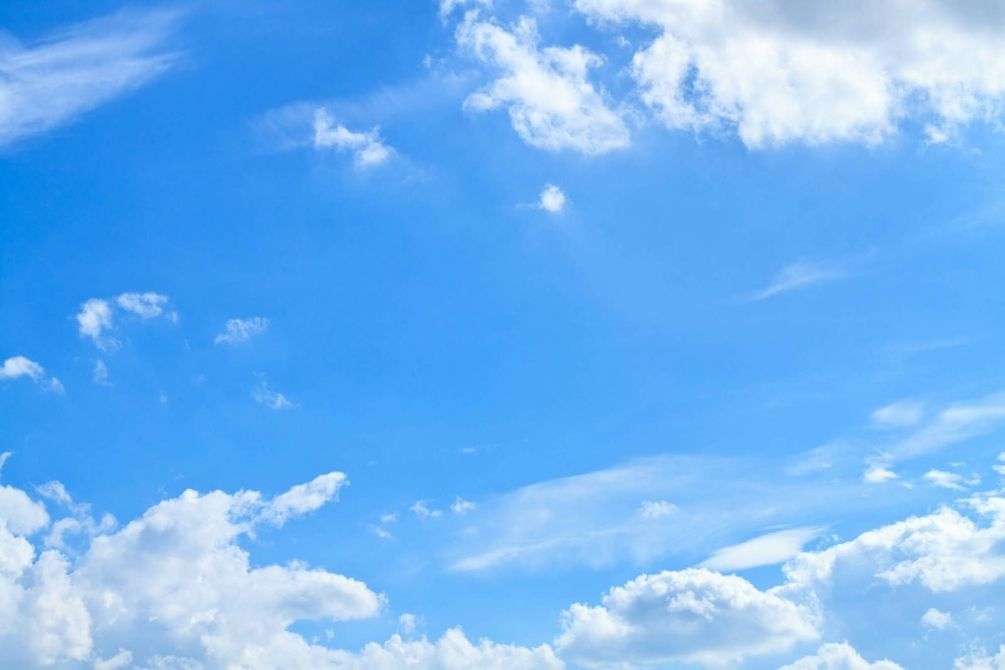 ОБЪЕМ ПОСТУПЛЕНИЙ ДОХОДОВ БЮДЖЕТА КОЗЛОВСКОГО СЕЛЬСКОГО ПОСЕЛЕНИЯ НА 2022 -2024 годы (тыс.руб.)
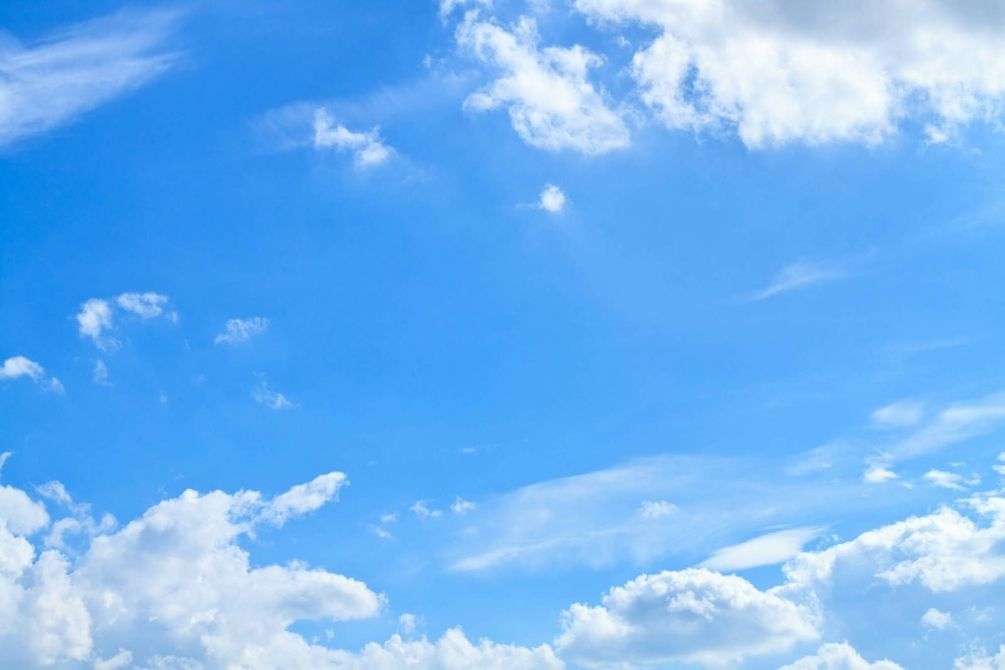 ДИНАМИКА  ДОХОДОВ БЮДЖЕТА КОЗЛОВСКОГО СЕЛЬСКОГО ПОСЕЛЕНИЯ НА 2022-2024 ГОДЫ (ТЫС.РУБ.)
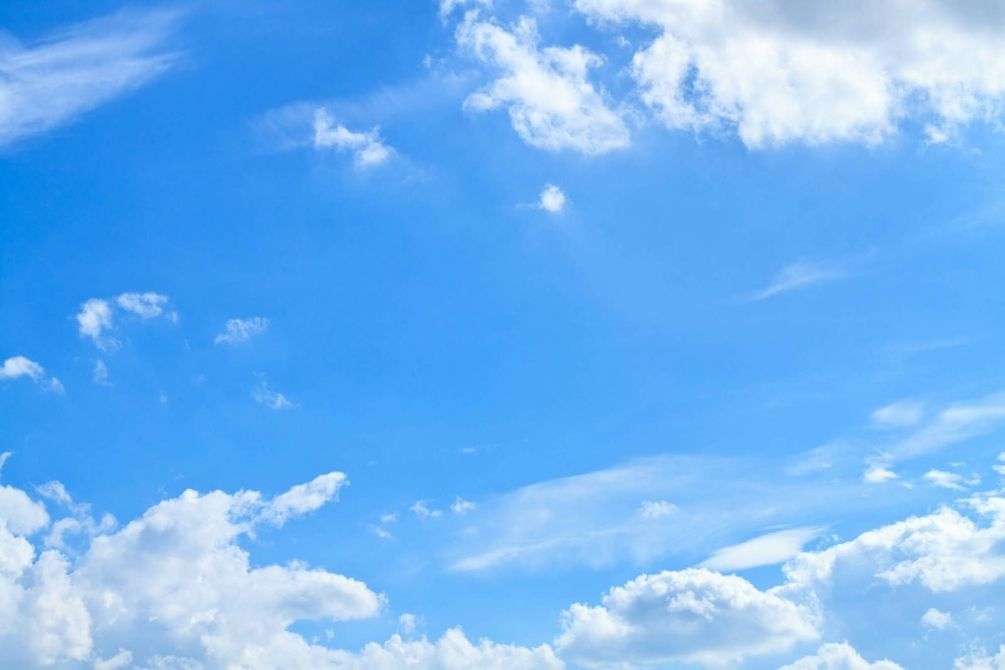 СТРУКТУРА НАЛОГОВЫХ И НЕНАЛОГОВЫХ ДОХОДОВ БЮДЖЕТА КОЗЛОВСКОГО СЕЛЬСКОГО ПОСЕЛЕНИЯ НА 2020 -2022 ГОДЫ (тыс.руб.)
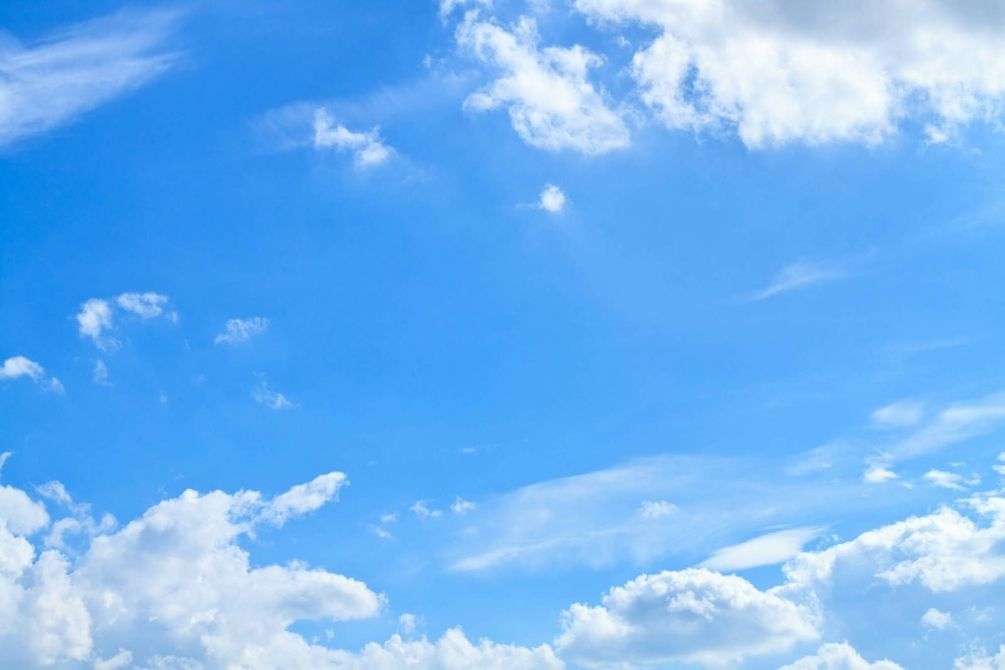 ОБЪЕМ РАСХОДОВ БЮДЖЕТА КОЗЛОВСКОГО СЕЛЬСКОГО ПОСЕЛЕНИЯ НА 2022-2024 ГОДЫ (тыс.рублей)
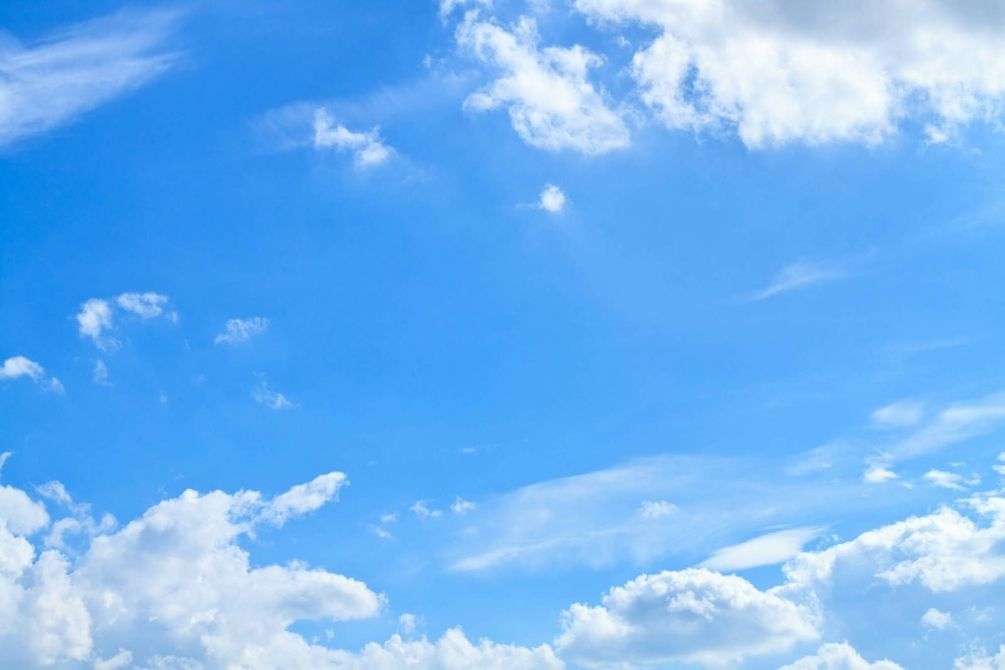 ДИНАМИКА  РАСХОДОВ БЮДЖЕТА КОЗЛОВСКОГО СЕЛЬСКОГО ПОСЕЛЕНИЯ НА 2022-2024 ГОДЫ (ТЫС.РУБ.)
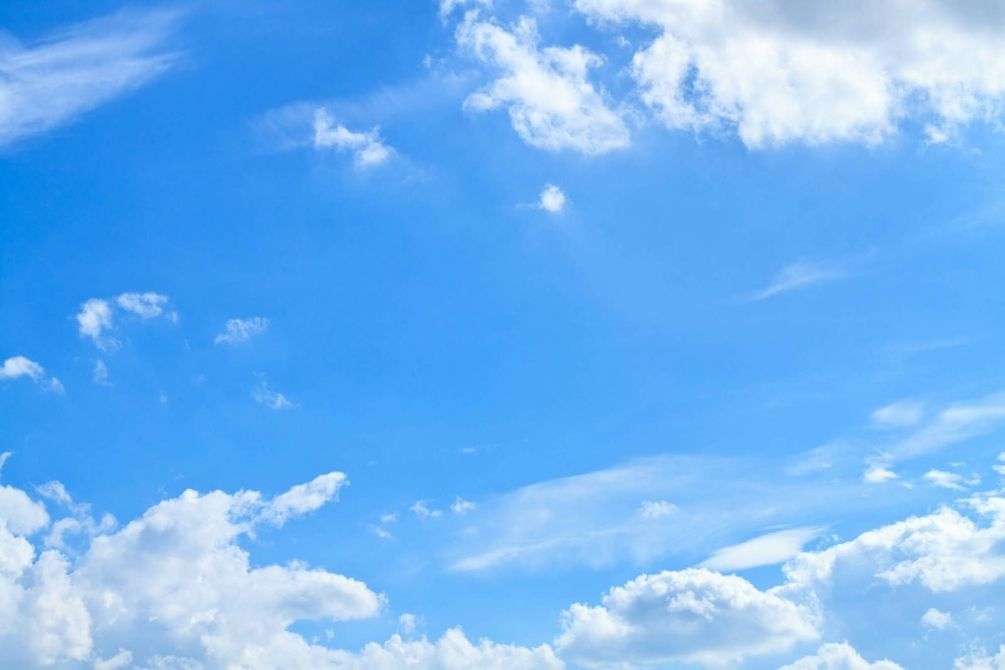 Распределение бюджетных ассигнований по муниципальным программам КОЗЛОВСКОГО сельского поселения и непрограммным направлениям деятельности на 2022 год и на плановый период 2023 и 2024 годов (Тыс.руб.)
Распределение бюджетных ассигнований по муниципальным программам КОЗЛОВСКОГО сельского поселения и непрограммным направлениям деятельности, на 2022 год и на плановый период 2023 и 2024 годов(ТЫС.РУБ.) (ПРОДОЛЖЕНИЕ)
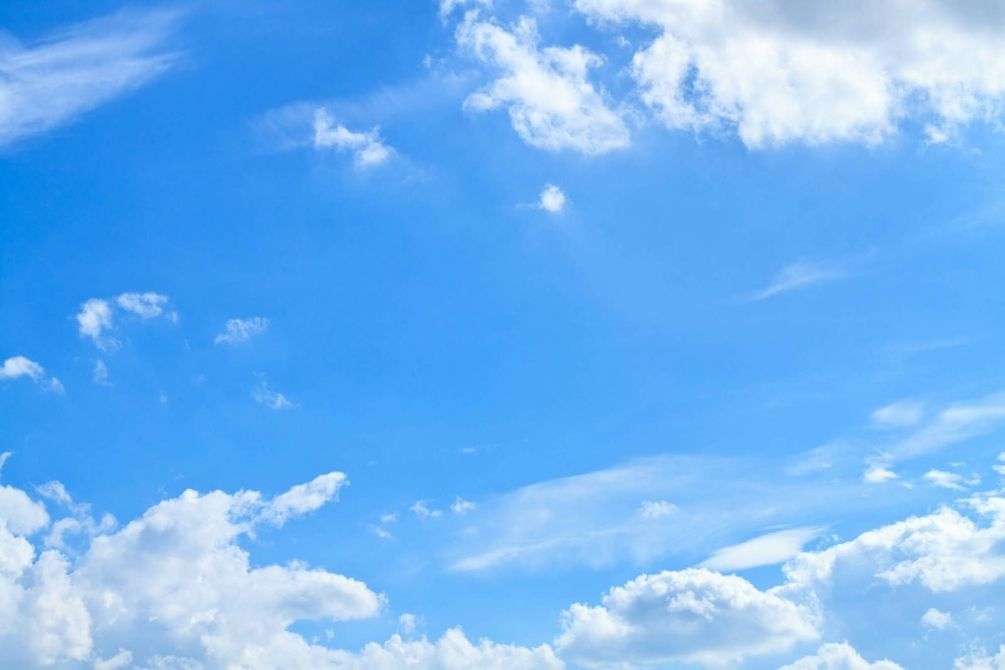 Администрация Козловского сельского поселения
Официальный сайт: https://atyashevo.e-mordovia.ru/vill/view/143
Телефон: 8 (83434) 2-33-60
Адрес: 431811, Республика Мордовия, Атяшевский  район, с.Козловка, ул. Советская , 67
E-mail: kozkovka@mail.ru